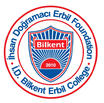 بةطويَرةى كات و شويَن ئيَمة لة كويَين
وانةى ليَكؤلَينةوةى ثؤلى 5
تشرينى يةكةم / تشرينى دووةم
بيرؤكةى سةرةكى: كؤض كردنى مرؤظ  وةلآميَكة بؤ هةولَدان و دؤزينةوةى دةرفةت.
هيَلةكانى ليَكؤلَينةوة:
هؤى ضية كة خةلَك كؤض دةكةن
ميَذووى كؤض كردن
كاريطةرى كؤض كردن لةسةر كؤمةلَطا و كةلتور و تاكةكان.
ثرسيارةكانى مامؤستا:
ضؤ وا لة خةلَك دةكات كة كؤض بكةن؟
كاريطةريةكانى كؤض كردن ضى بوون لة ميَذوو؟
ئةو رِاستيانة ضين كة رِووبةرِووى كةسى كؤض كردوو دةبنةوة؟
ئةو رِاستيانة ضين كة رِووبةرِووى كةسى رِاطرى كؤض كردووةكان دةبيَتةوة؟
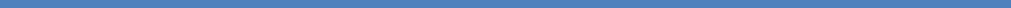 بةرهةمةكانى فيَربوون لة زمان:
دواى رِاثرسي كردن لةطةلَ كةسانى تر قوتابيان زانياريةكان دةنووسن بؤ ئةوةى زانيارى زياتر بةدةست بيَنن.
قوتابيان فيَرى ئةوة دةبن كة ضؤن دةست دةكةن بة نووسن و سةرةتاى رِستة ضؤن دةبيَت.
ئةو وشانةى كة قوتابي دةيدؤزيَـتةوة و بةدواى ماناكةى دا دةطةرِيَت. بةيةكةوة لةطةلَ هاورِيَكةى كار دةكات، ثرسياردةكات، فةرهةنط بةكارديَنيَت ، وةرطيَرِان دةكات.
طفتوطؤ كردن لةسةر لاثةرةكانى رِؤذنامة.
بةشةكانى ئاخاوتن: ناو/ ئاوةلَناو/ رِاناو، فرمان/ ئاوةلَفرمان.
ئاخاوتنى ئاراستة كراو و ئاراستة نةكراو
طريَى ئاوةلَفرمان
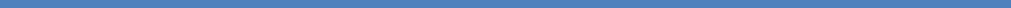 بةرهةمةكانى فيَربوون لة بيركارى
قوتابيةكان لةوة دةكةن كة زانياريةكان دةتوانريَت كؤ بكريَنةوة و رِوون بكريَنةوة بة شيَوةى جياواز.
قوتابيان لة جياوازى نيَوان هيَلكاريةكان و مةيةستيان تيَدةطةن.
شيَوازى هيَلكارى تايبةت بة خؤيان هةلَدةبذيَرن بؤ ئةوةى مةبةستةكانيان جيَبةجيَ بكةن. لةوانةية بةرنامةى ئةكسل بةكاربيَنن.
كار كردن بة شيَوةيةكى فراوانتر لة جاران بؤ ئةوةى زانياريةكانى لا ئاسايي بيَت.
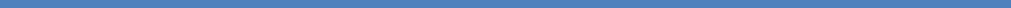 وةرزش : قوتابيةكان فيَرى تةكنيكى ياريزانةكان دةبن و يةكترى هةلَدةسةنطيَنن.
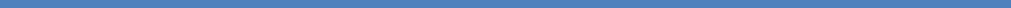 ميوزيك: قوتابيان طؤرانى سادة درووست دةكةن بة ئاميَرى تايبةت بة خؤيان و دواتر دةياننوسنةوة.
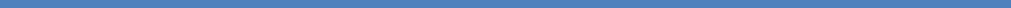 تةكنةلؤجياى زانيارى:
قوتابيان كورتة ظيديؤيةك لةسةر كؤض كردن درووست دةكةن و لة ثيَطةى   Kidblog   بلآوى دةكةنةوة.
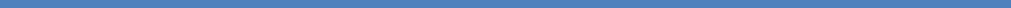 هونةر:
قوتابيان كار لةسةر كارةكانى ويَنةكيَش ثيكاسؤ دةكةن و فيَرى هونةرةكان و ئةو رِةنطانة دةبن كة بةكارى هيَناوة. دواتر  داوا لة قوتابيان دةكريَت ويَنة  بكيَشن لةسةر ستايلى ثيكاسؤ.
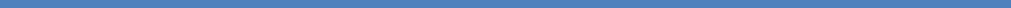 كتيَبخانة:
ئةم سالَة ثرؤسةى بةرِيَوةضوون لة كتيَبخانة بةم شيَوةية دةبيَت:
هيَنان و طؤرِينةوة كتيَب.
ضالآكى خويَندنةوةى سةربةخؤ.
رِوونكردنةوةى ئةو شتانةى كة دةخويَنيَتةوة بؤ هاوثؤلةكانى.
طةرِان و ليَؤلَينةوة لة زانيارى سةربةخؤ و تةواو كردنى كارةكانى.
فيَربوونى ضؤنيةتى دؤزينةوةى سةرضاوةكان
ضالآكى تر لةماوةى ئةم سالَةدا ئةنجام دةدريَت، بة شيَوةيةكى تةواو كار لةسةر كتيَبخانة دةكريَت.